Please include or use one of the following slides in your presentation so this shows right before or during mealtime!
Please select the slide that corresponds to the certification level of your event
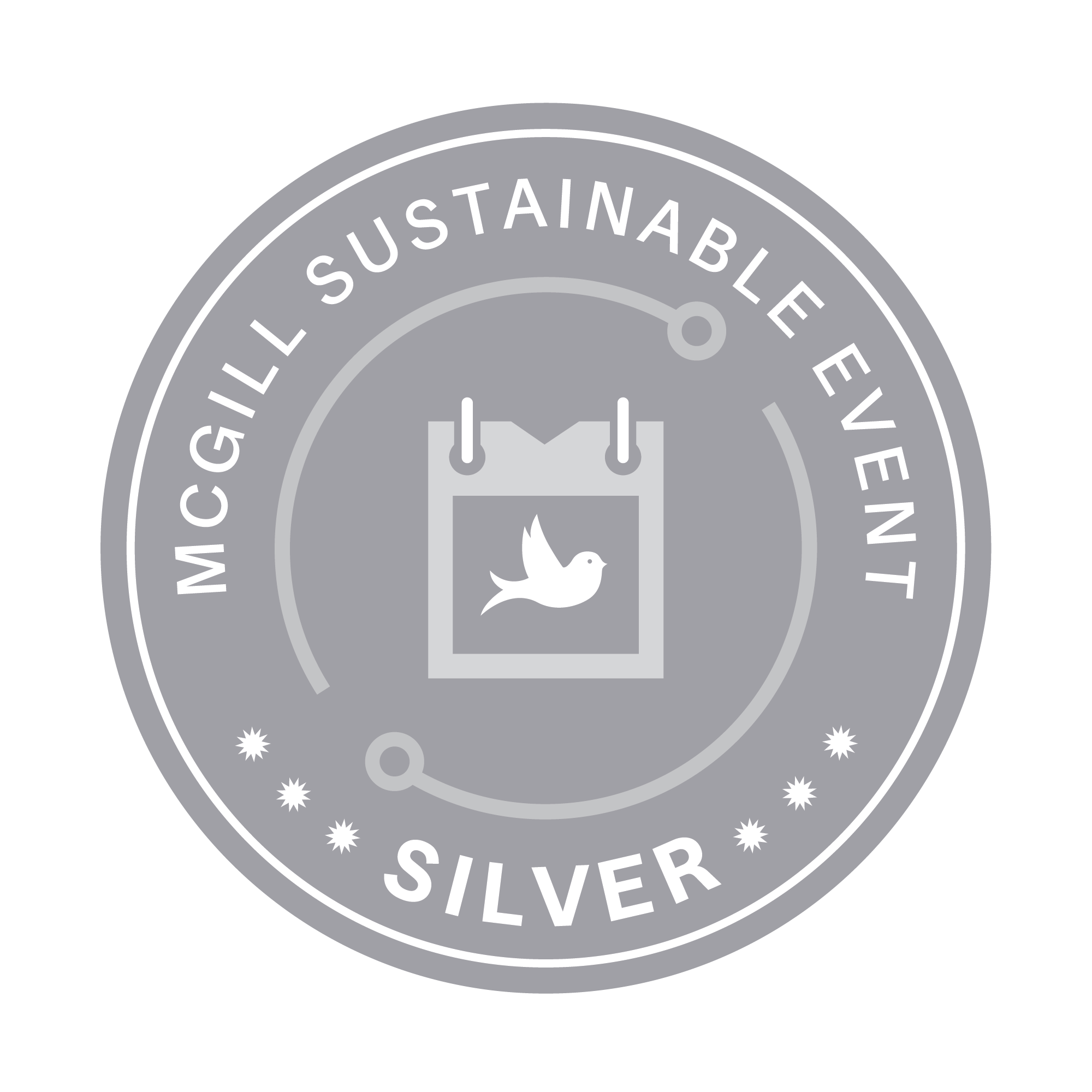 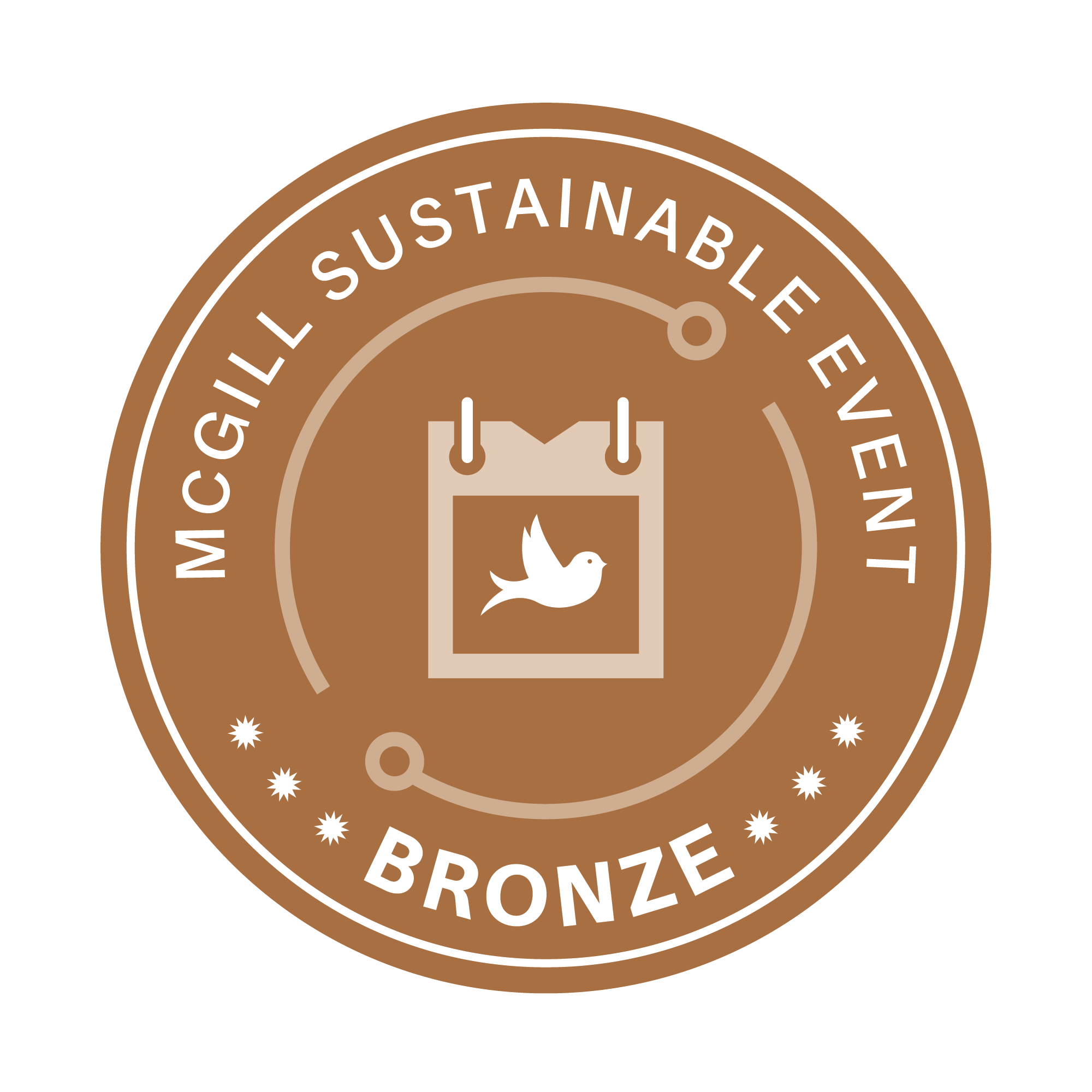 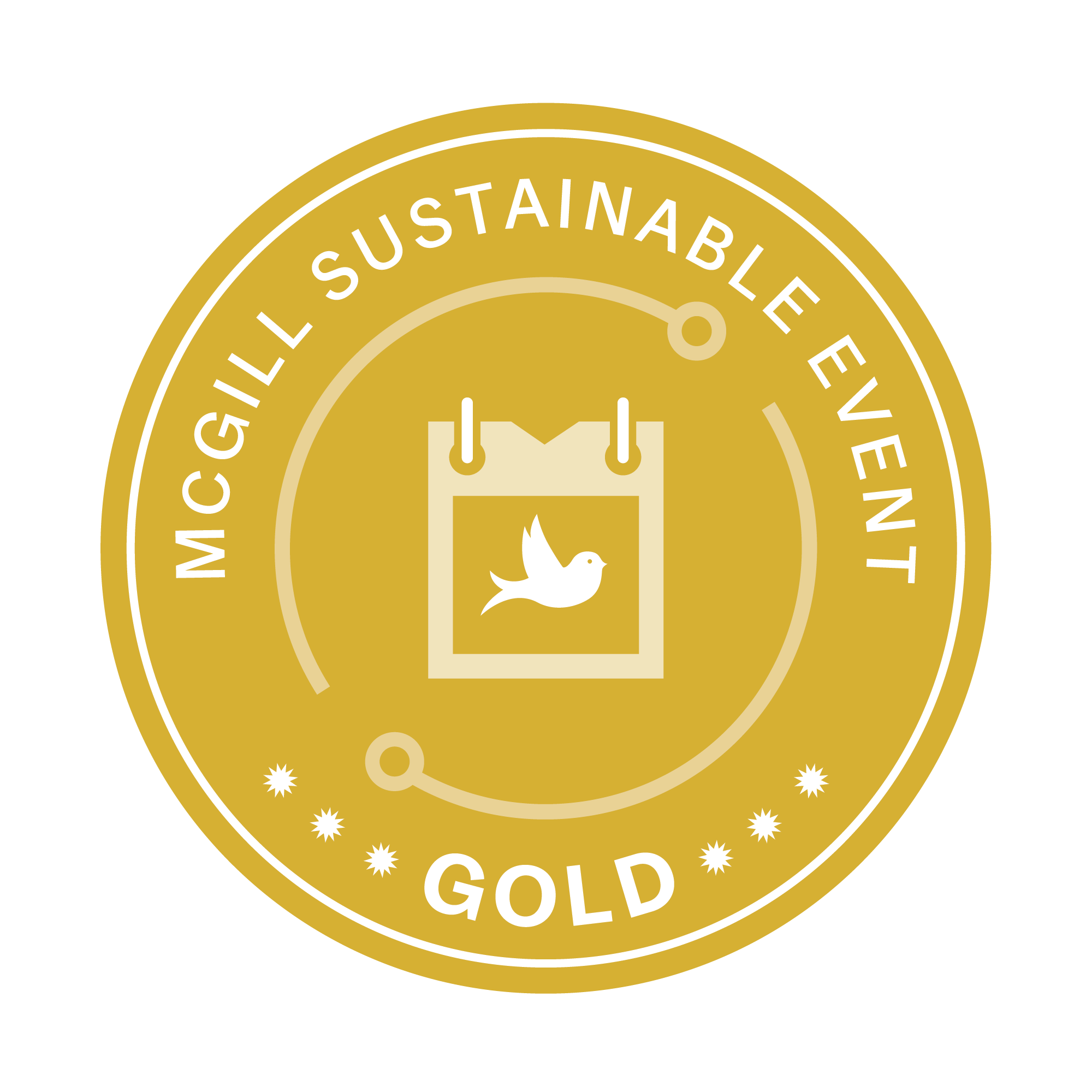 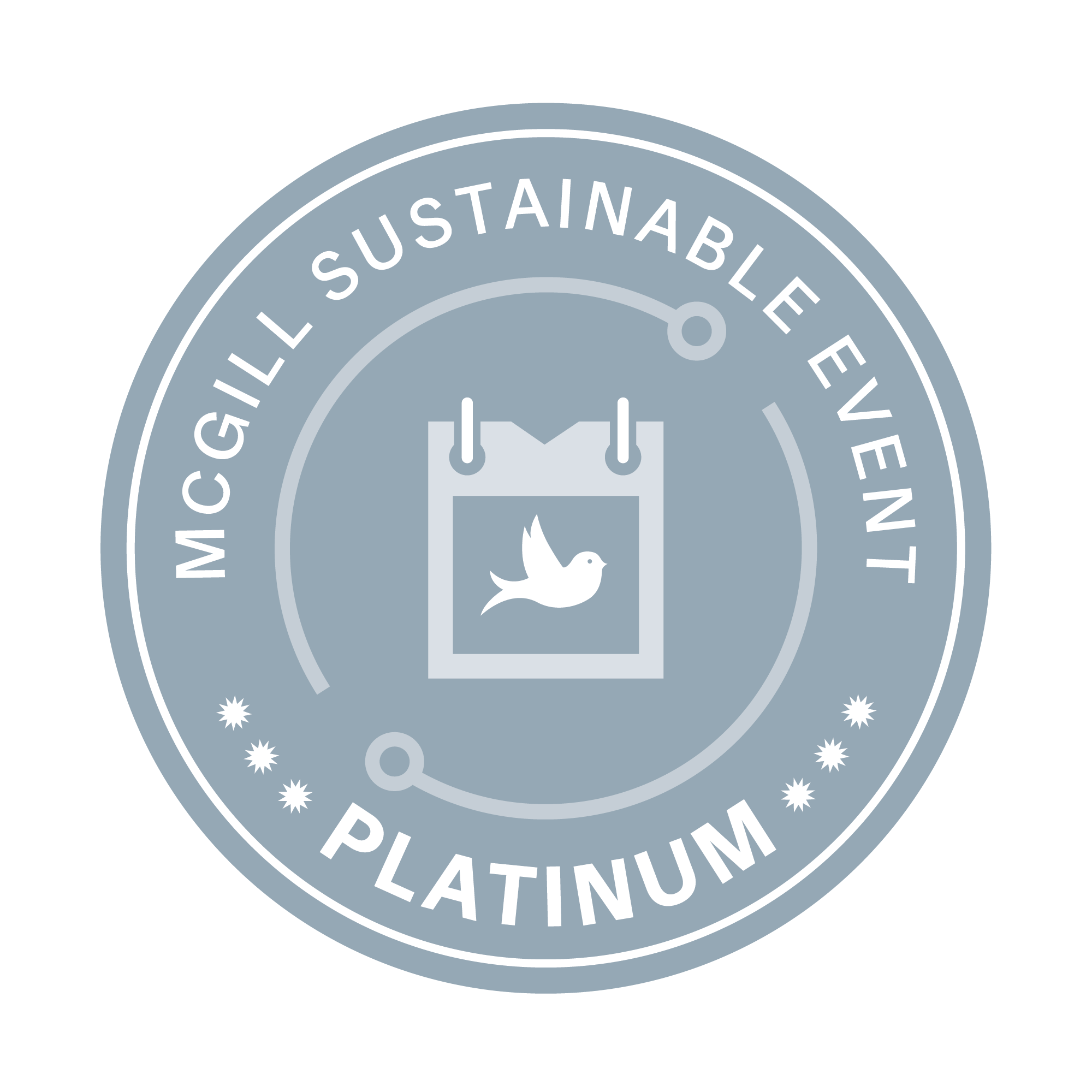 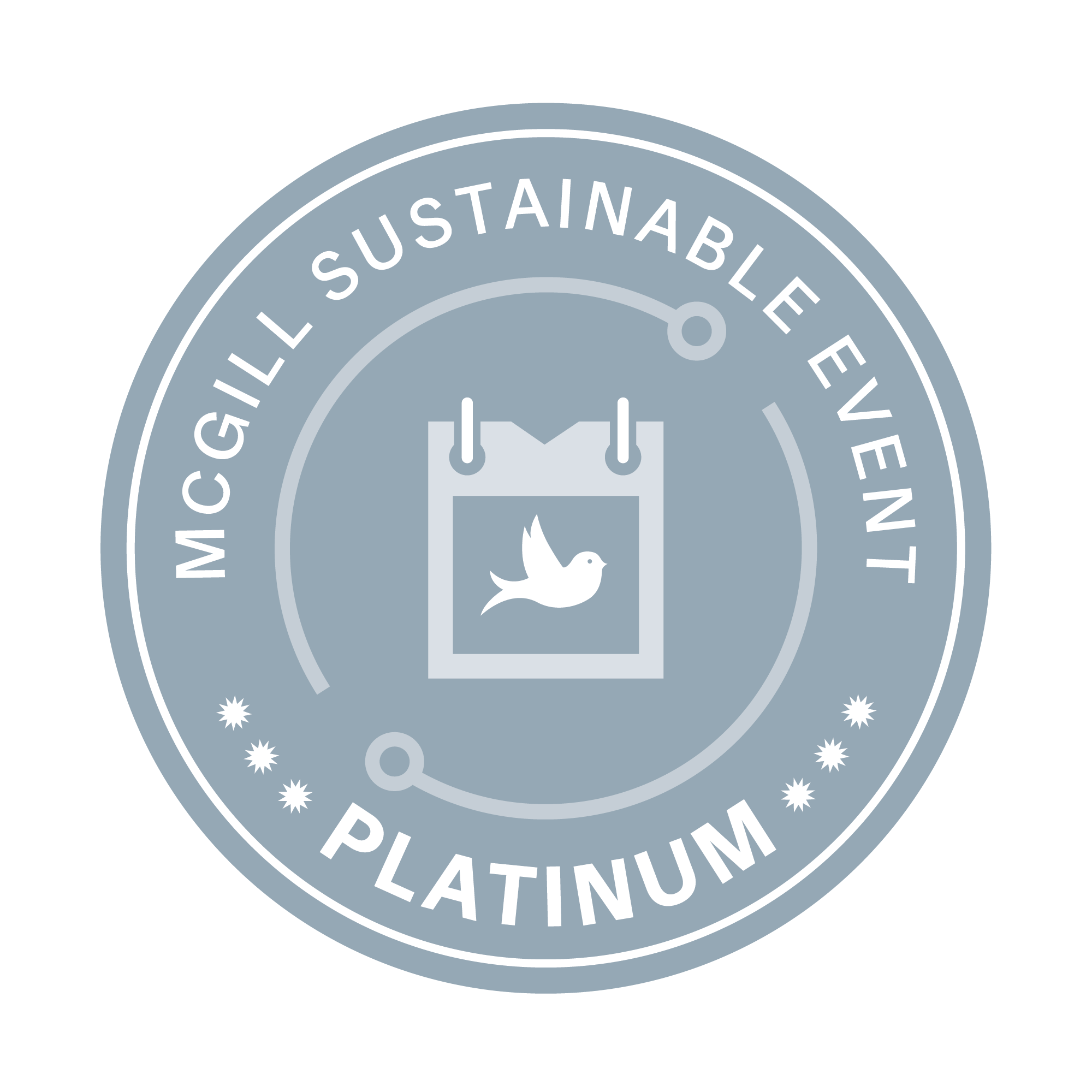 Sustainability
You are attending a certified sustainable event. 
Please help us by carefully sorting your waste after the meal
Composting stream: 
All food scraps
Disposable plates
Cutlery, napkins
Coffee cups
Recycling stream: 
Drink cans or bottles
Landfill stream: 
Nothing!
2
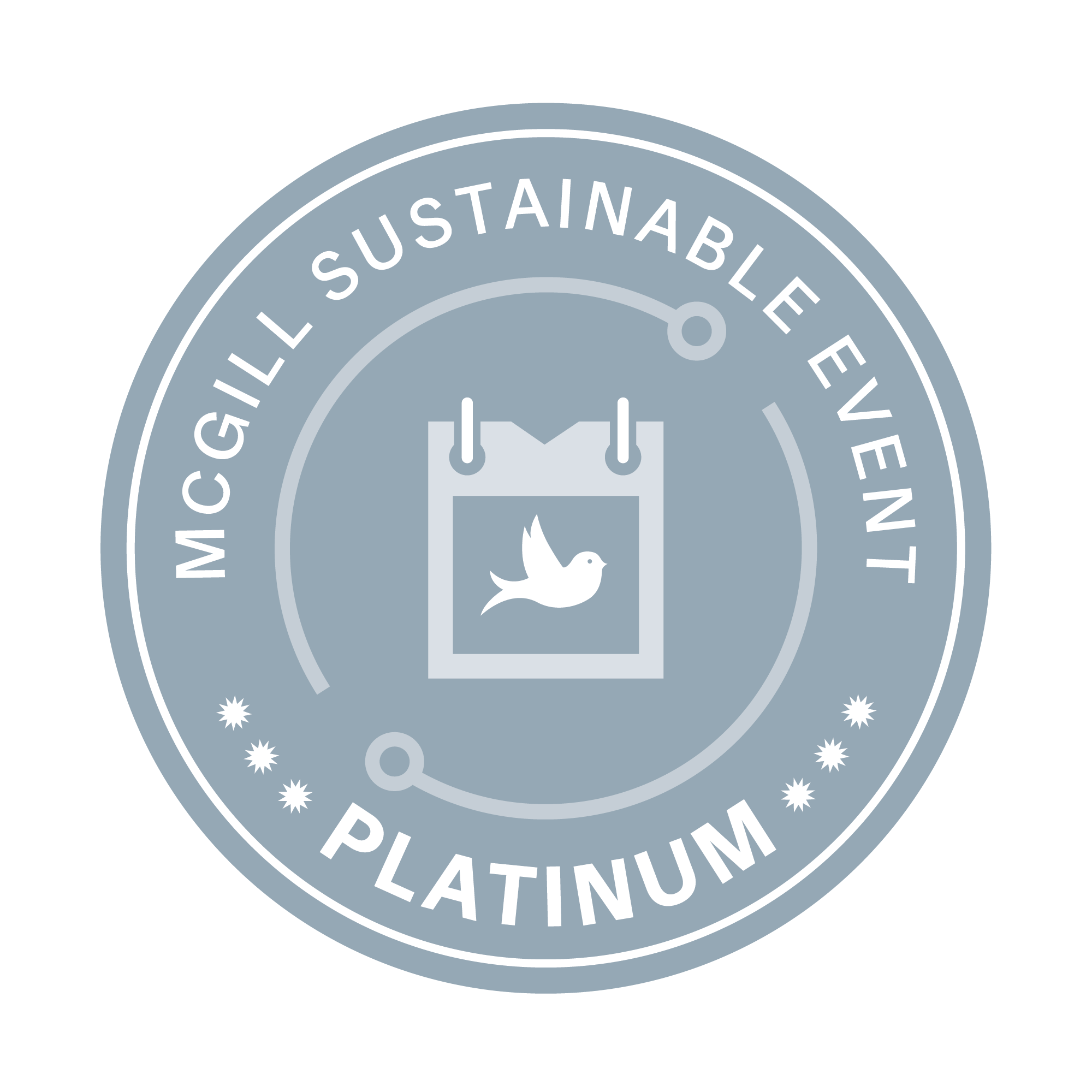 Sustainability
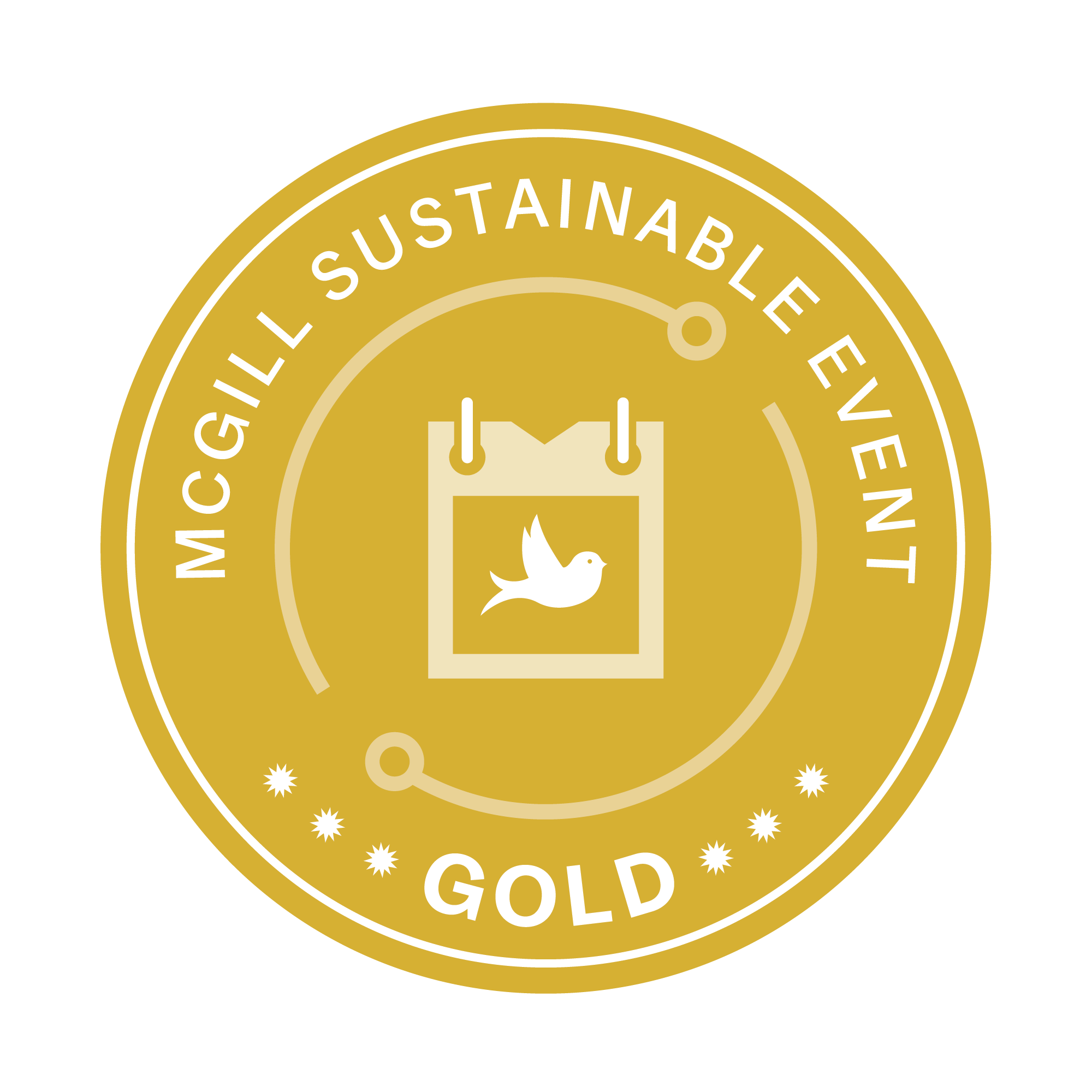 You are attending a certified sustainable event. 
Please help us by carefully sorting your waste after the meal
Composting stream: 
All food scraps
Disposable plates
Cutlery, napkins
Coffee cups
Recycling stream: 
Drink cans or bottles
Landfill stream: 
Nothing!
3
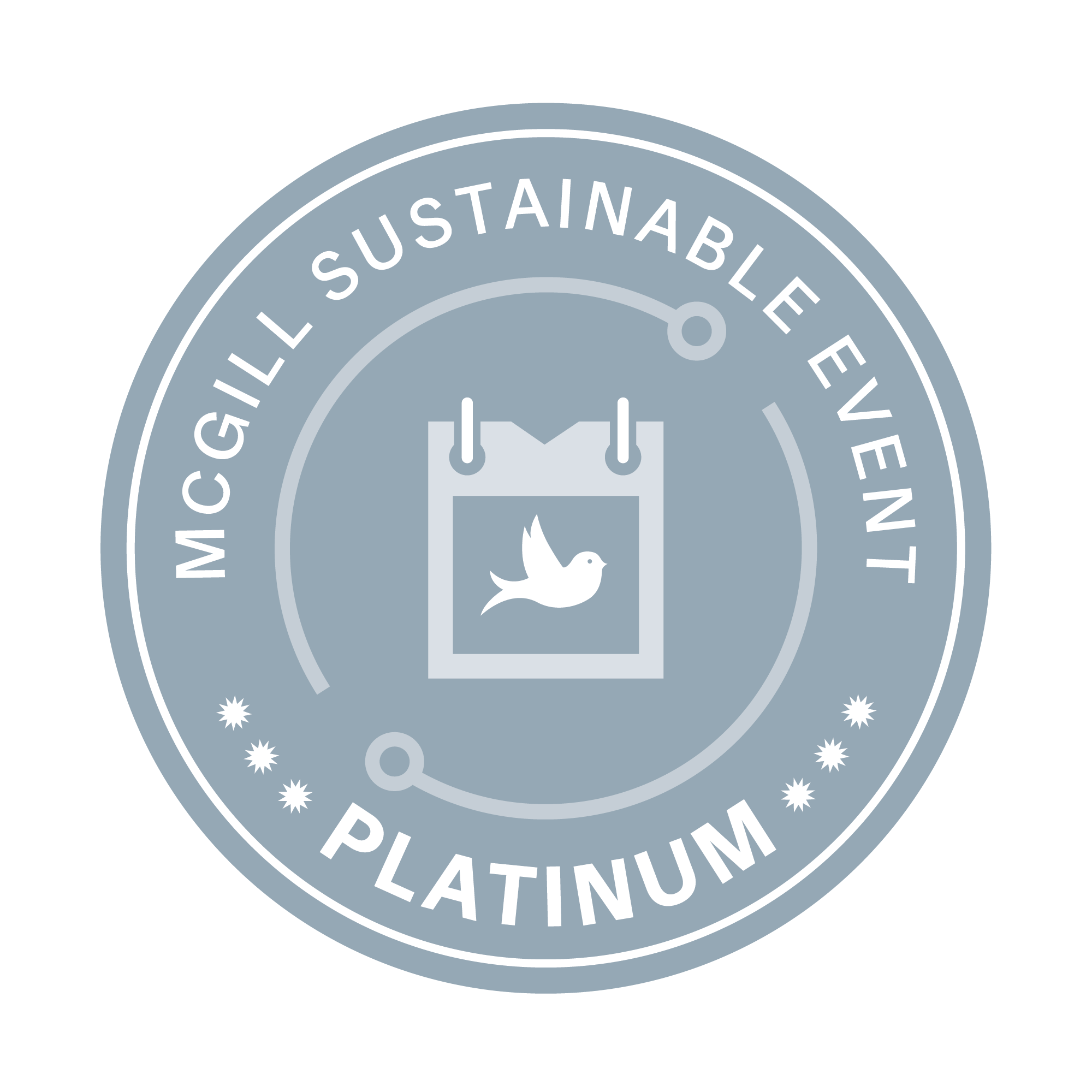 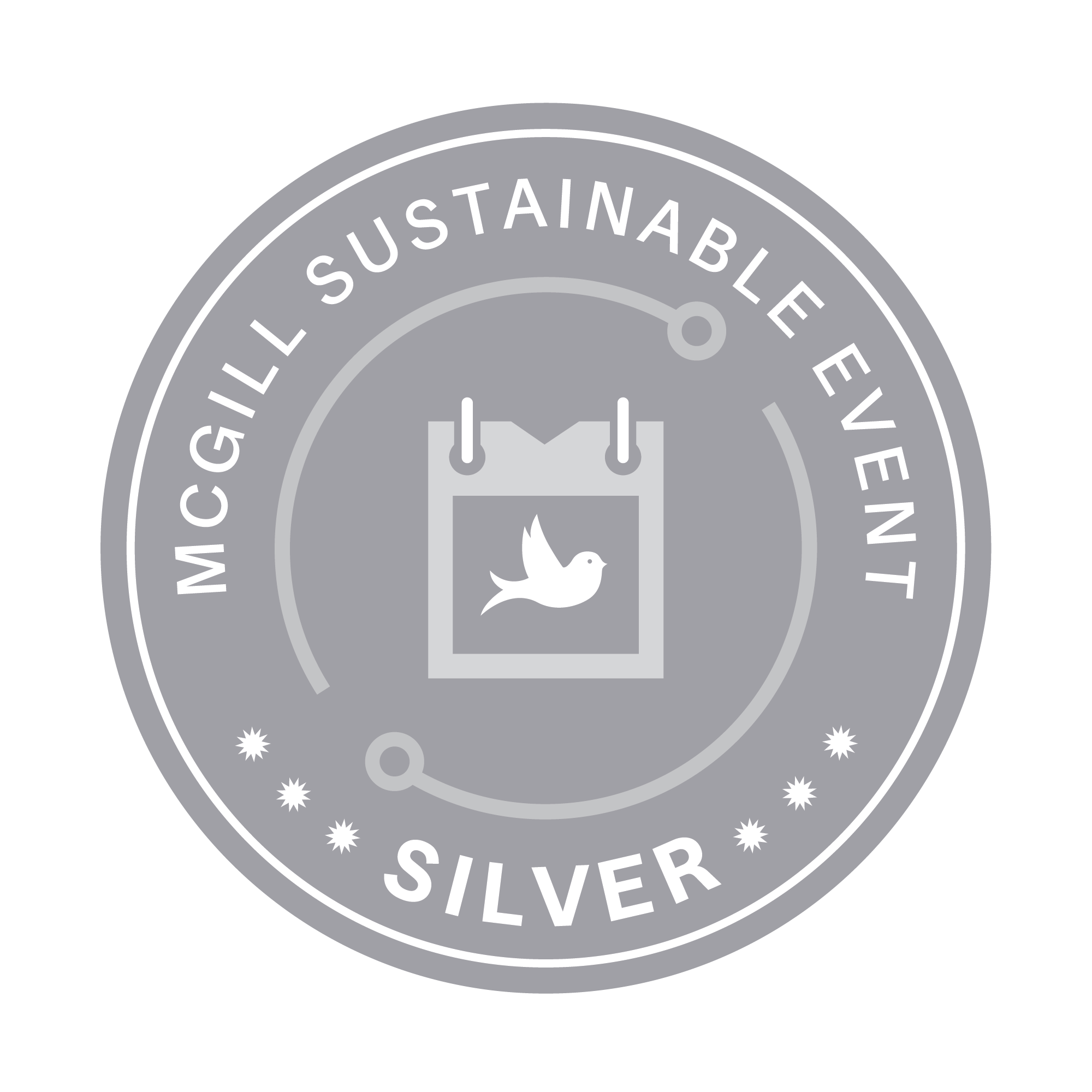 Sustainability
You are attending a certified sustainable event. 
Please help us by carefully sorting your waste after the meal
Composting stream: 
All food scraps
Disposable plates
Cutlery, napkins
Coffee cups
Recycling stream: 
Drink cans or bottles
Landfill stream: 
Nothing!
4
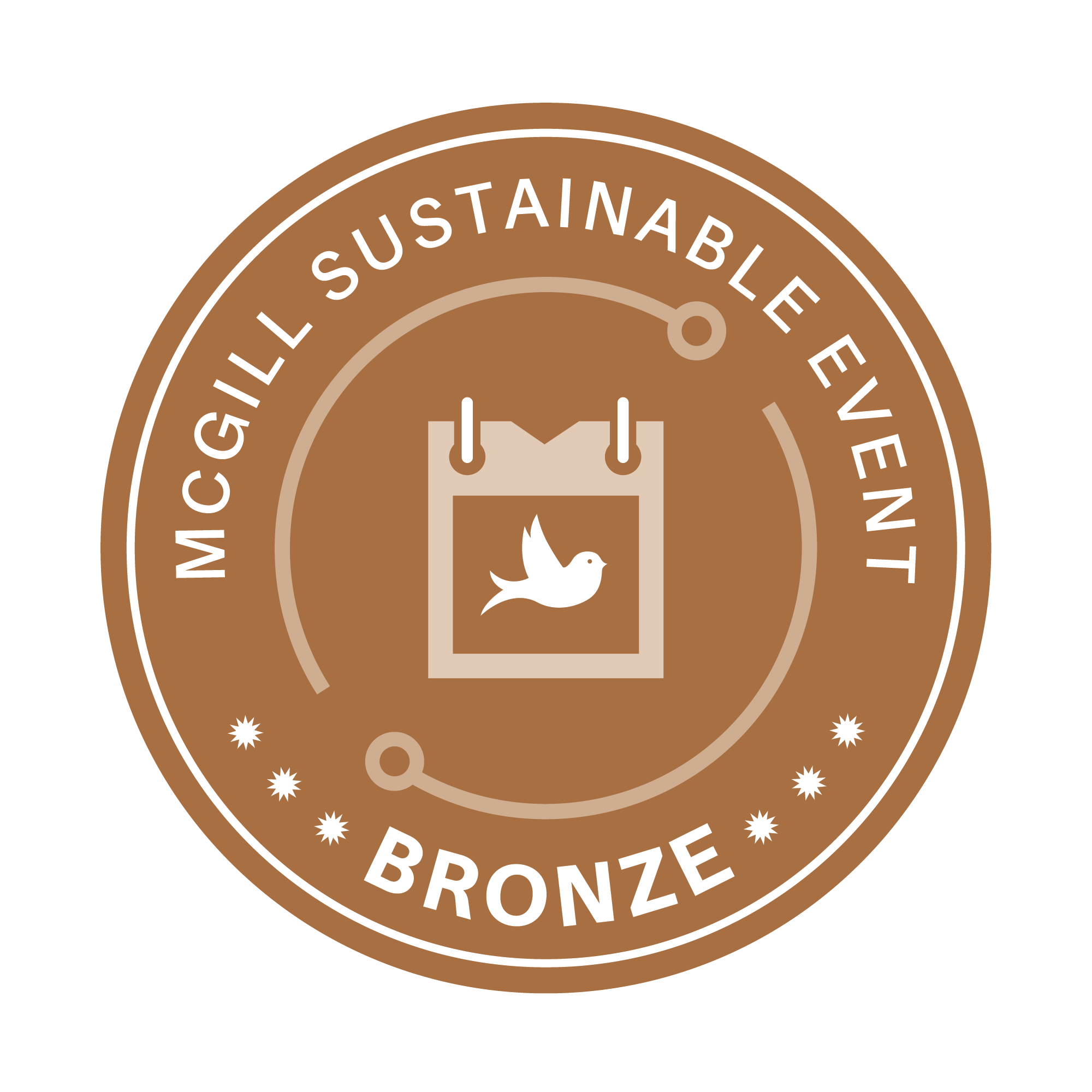 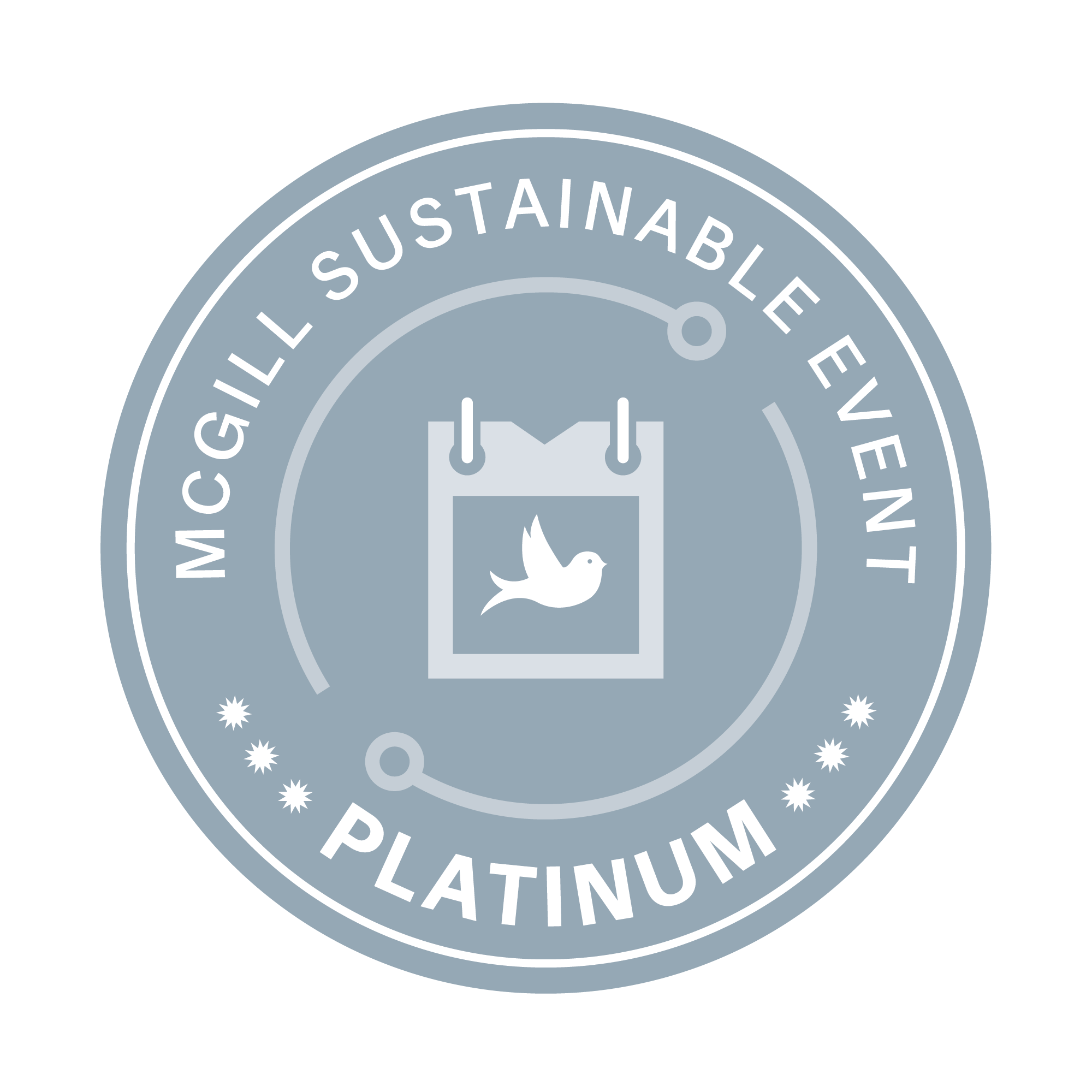 Sustainability
You are attending a certified sustainable event. 
Please help us by carefully sorting your waste after the meal
Composting stream: 
All food scraps
Disposable plates
Cutlery, napkins
Coffee cups
Recycling stream: 
Drink cans or bottles
Landfill stream: 
Nothing!
5
Développement durable
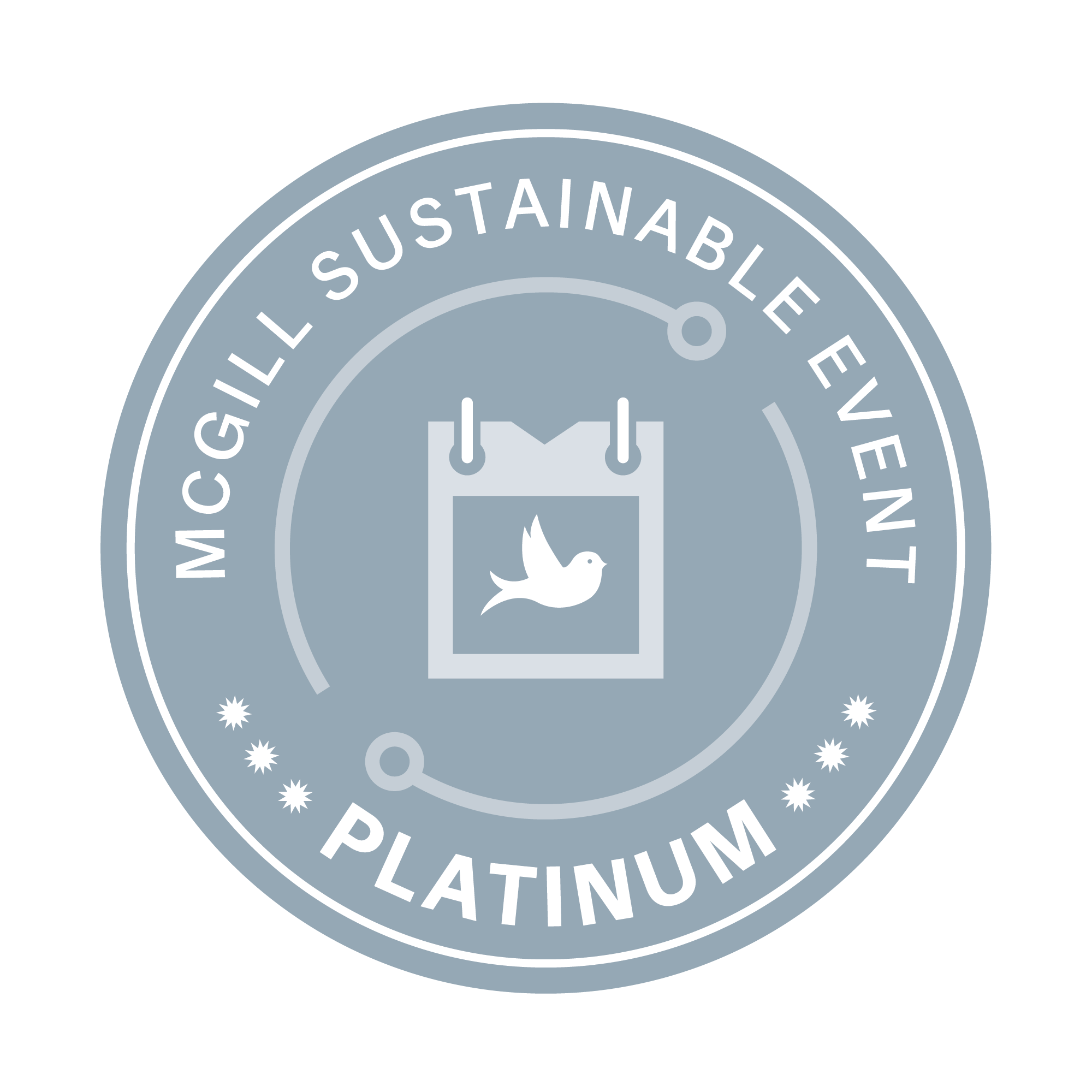 Cet événement a obtenu la certification durable.
Veuillez nous aider en triant vos déchets après le repas.
Compost
Tous les restes de nourriture
Assiettes jetables
Ustensiles et serviettes de table
Gobelets à café
Recyclage 
Canettes et bouteilles
Poubelle 
Rien
6
Développement durable
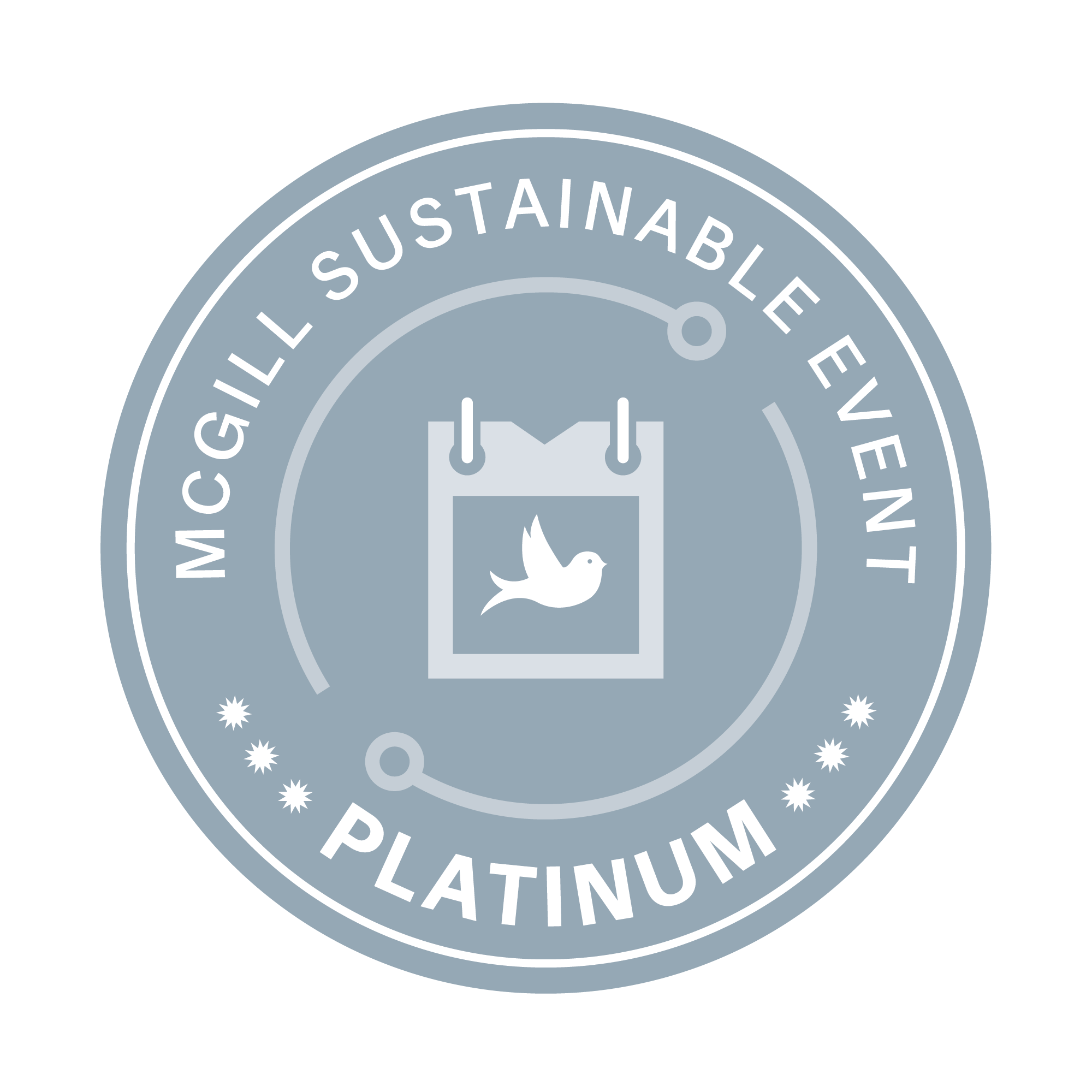 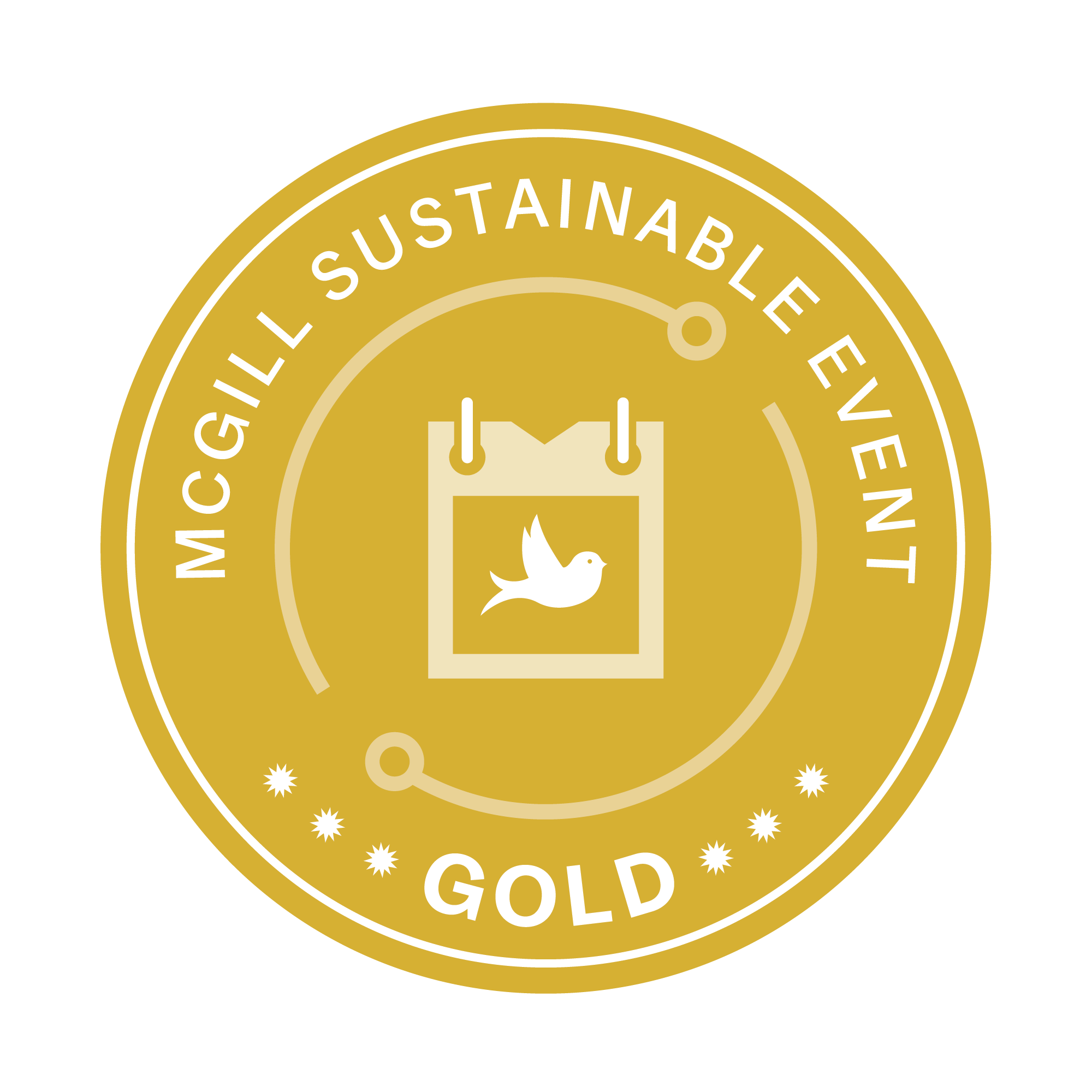 Cet événement a obtenu la certification durable.
Veuillez nous aider en triant vos déchets après le repas.
Compost
Tous les restes de nourriture
Assiettes jetables
Ustensiles et serviettes de table
Gobelets à café
Recyclage 
Canettes et bouteilles
Poubelle 
Rien
7
Développement durable
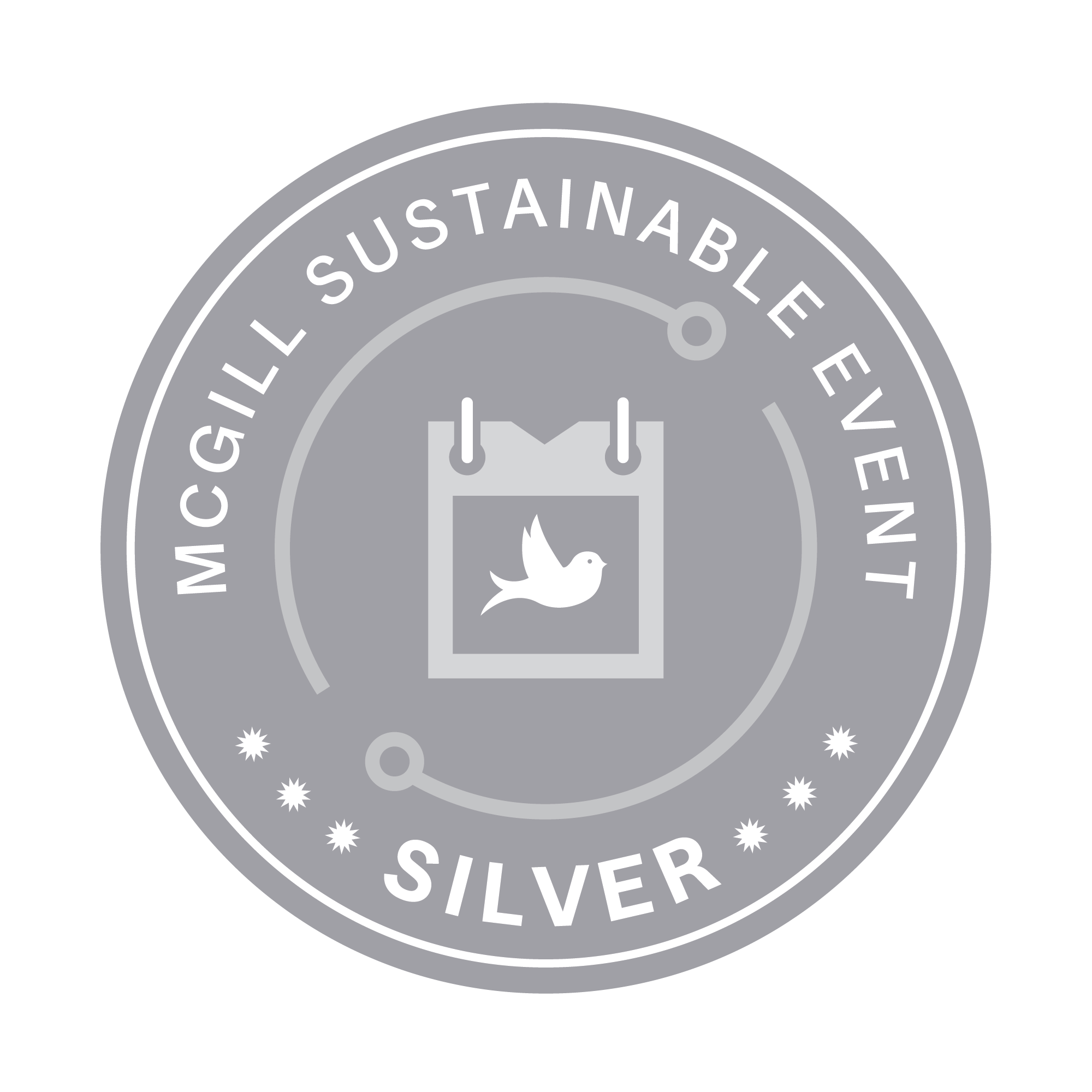 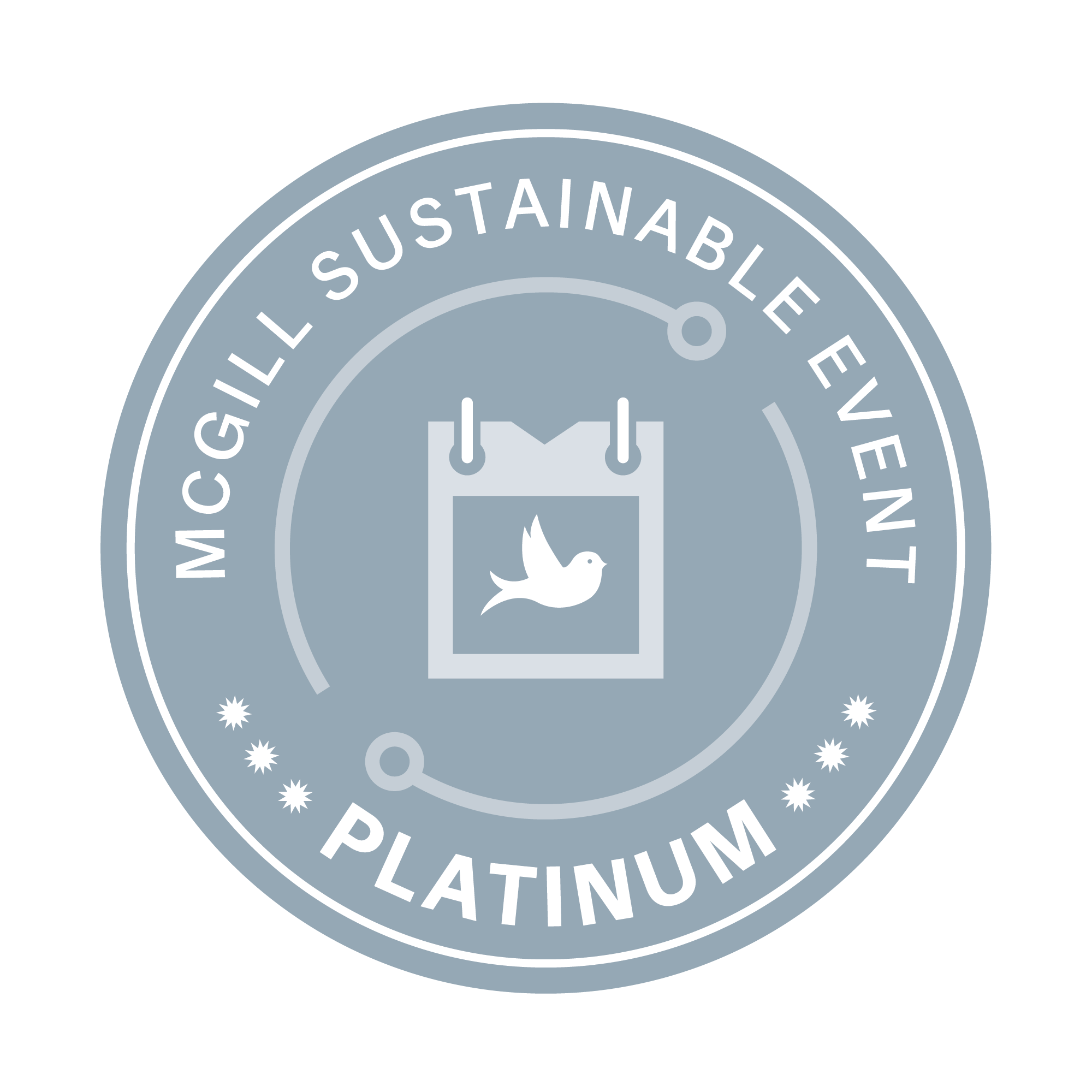 Cet événement a obtenu la certification durable.
Veuillez nous aider en triant vos déchets après le repas.
Compost
Tous les restes de nourriture
Assiettes jetables
Ustensiles et serviettes de table
Gobelets à café
Recyclage 
Canettes et bouteilles
Poubelle 
Rien
8
Développement durable
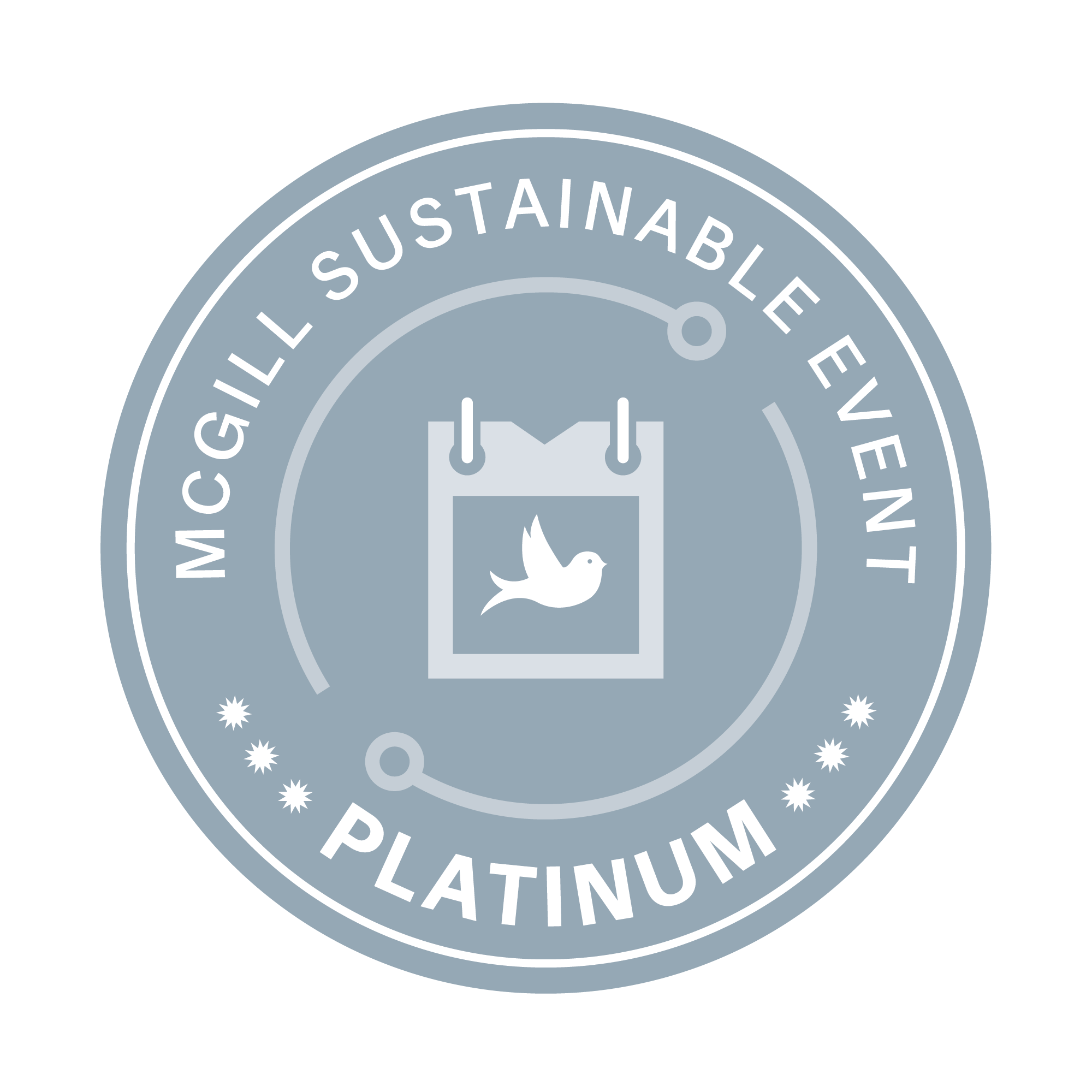 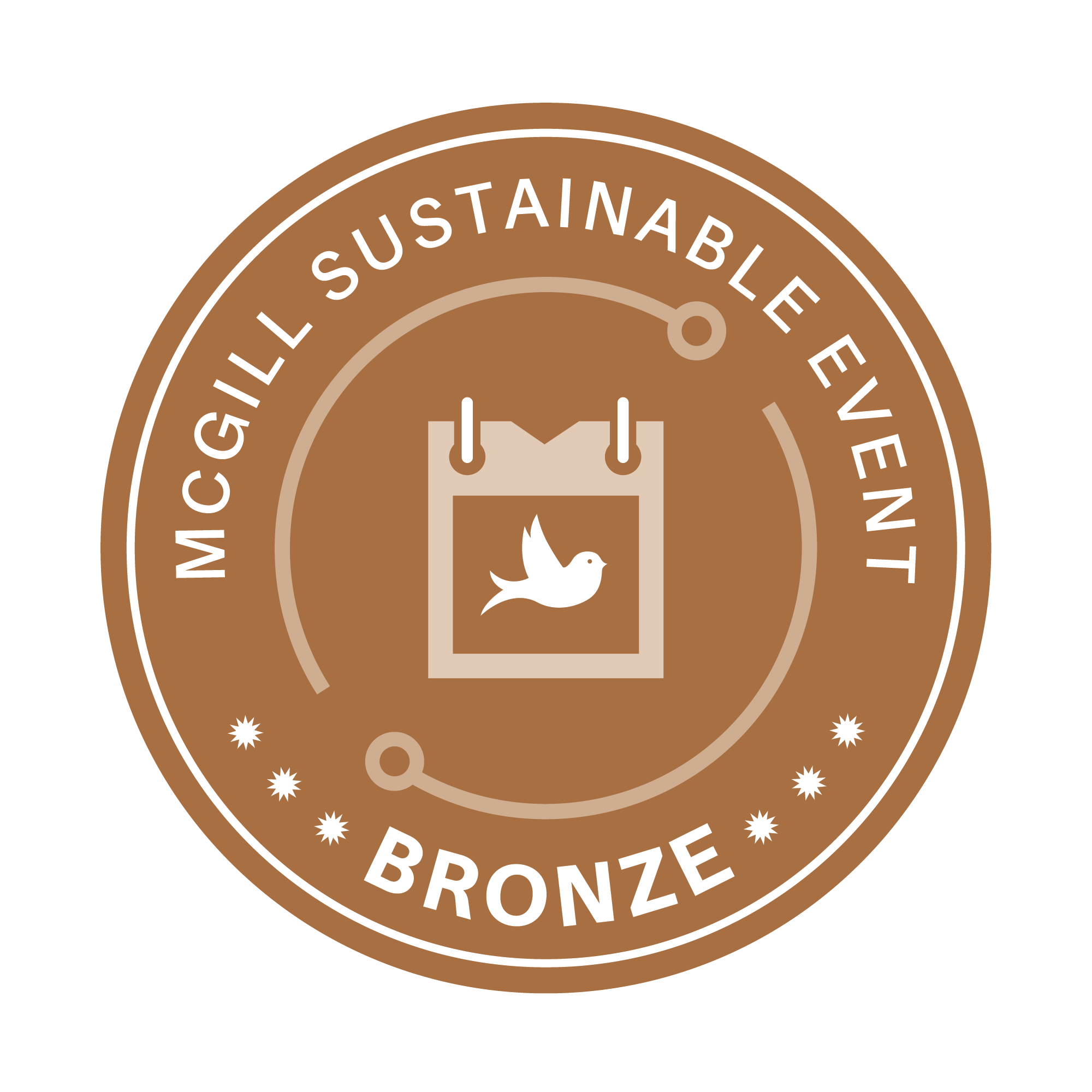 Cet événement a obtenu la certification durable.
Veuillez nous aider en triant vos déchets après le repas.
Compost
Tous les restes de nourriture
Assiettes jetables
Ustensiles et serviettes de table
Gobelets à café
Recyclage 
Canettes et bouteilles
Poubelle 
Rien
9